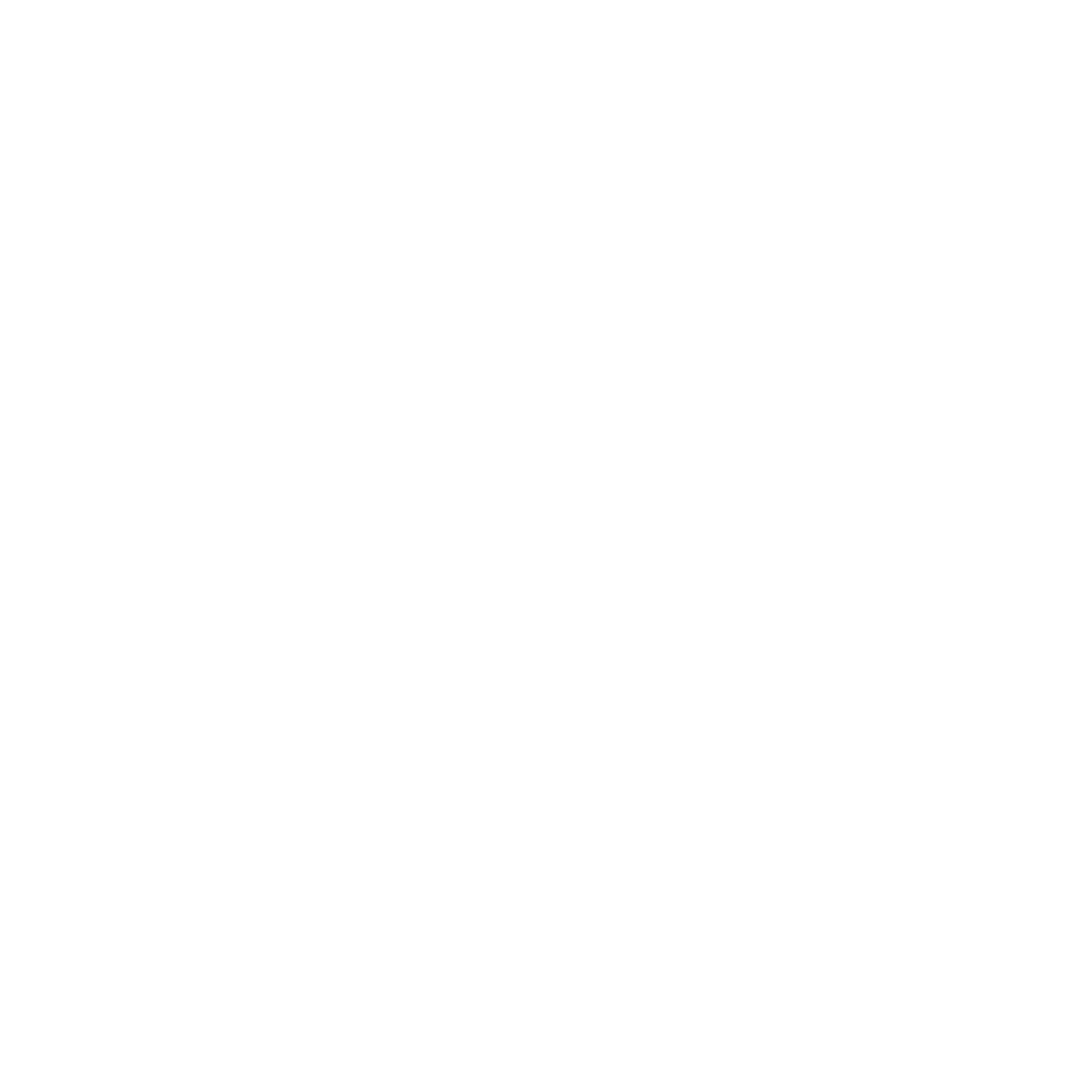 I Jornada de (d)Efecto Pasillo 

Facultad de Ciencias, 15 junio 2018 #DefectoPasillo
II Plan de Promoción de la Investigación
[Speaker Notes: Drag Picture and Send to Back]
NANOELECTRÓNICA (TIC-216)
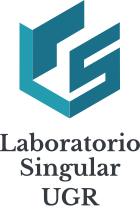 DEPARTAMENTO DE ELECTRÓNICA Y TECNOLOGÍA DE COMPUTADORES
ELECTRÓNICA
LÍNEAS PRINCIPALES
Simulación de dispositivos electrónicos 

Caracterización de semiconductores y dispositivos

Grafeno y semiconductores 2D

Aplicaciones (memorias, sensores, electrónica flexible, wereables)
Francisco Gámiz, Carlos Sampedro, Luca Donetti: [fgamiz,csampe,donetti]@ugr.es
Simulación ‒ Caracterización ‒  Grafeno y Semiconductores 2D
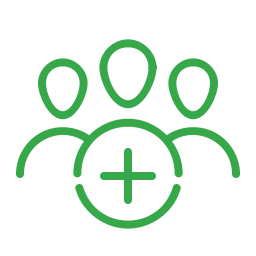 Jornadas (d)Efecto Pasillo Facultad de Ciencias
NANOELECTRÓNICA
Simulación de nanodispositivos electrónicos
Desarrollo de simuladores Monte Carlo multi-subbanda
para dispositivos 2D, 3D

Estructuras de banda de semiconductores:
masa efectiva, modelos k·p, DFT

Modelos de mecanismos de dispersión

Simuladores TCAD comerciales (Sentaurus, Synopsys)
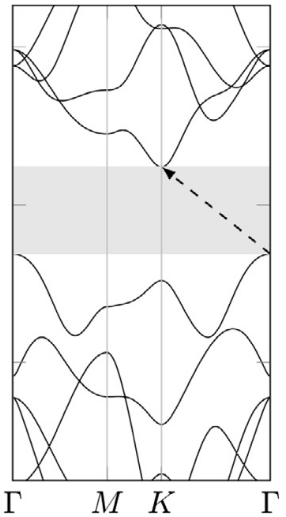 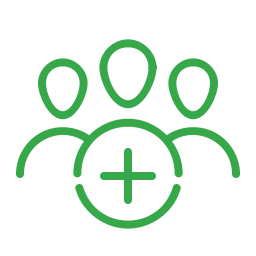 Jornadas (d)Efecto Pasillo Facultad de Ciencias
NANOELECTRÓNICA
Caracterización
Caracterización eléctrica: I/V, C/V, transitorios, alta y baja temperatura,  magnetotransporte, RF, ruido, pseudo-MOS
2 mesas semi-automáticas SUSS PA300
mesa manual criogénica (4.5K-450K) con campo magnético hasta .3T
sistema de caracterización ruido Synergye
analizadores de semiconductores (Agilent, Keithley)
analizador de red

Microscopia de fuerza atómica AFM (NT-MDT) 
módulos: KPFM, medidas en líquidos, vacío, STM
microscopía de microondas de campo cercano
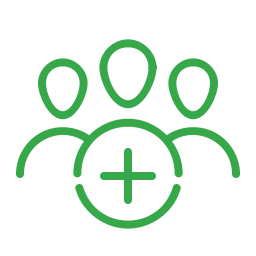 Jornadas (d)Efecto Pasillo Facultad de Ciencias
NANOELECTRÓNICA
Grafeno y materiales 2D
Grafeno:  reducción de óxido de grafeno y CVD
TMDs: fabricación de MoS2 y WS2 por CVD
Transferencia de materiales 2D a distintos sustratos
Fabricación de contactos metálicos†

Equipamiento
Sala blanca† de 60m2 para fabricación (20m2 clase 1000 y 40m2 clase 10000) 
Horno CVD Planartech con 2 tubos de cuarzo
PVD Leybold para deposición de metales
Litografía: escritura directa por laser (hasta .1μm)
Grabado RIE† con  O2, Ar, SF6, CF4 
Spin-coater, roll-coater

†próximamente
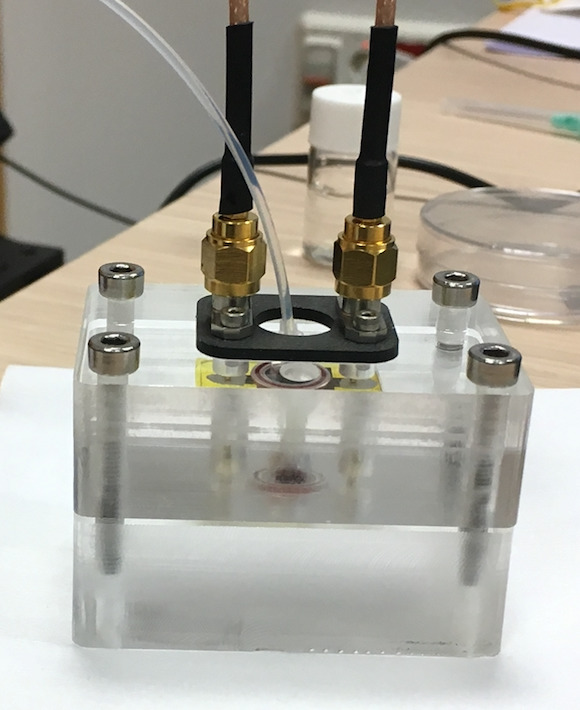 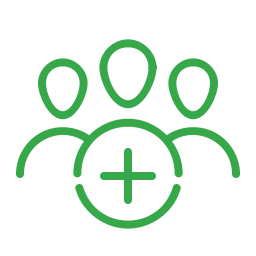 Jornadas (d)Efecto Pasillo Facultad de Ciencias
NANOELECTRÓNICA
¿En qué estamos interesados en colaborar?
Colaboraciones:
Bio-sensores (en pseudo-MOS, grafeno) para detección de virus del papiloma humano y marcadores tumorales
Display electro-forético
Microscopía de campo cercano para estudio de muestras histológicas
Desarrollo de memorias de 1 transistor
Aplicaciones de grafeno en ingeniería civil

Buscamos:
mejoras en el crecimiento de materiales 2D
otras aplicaciones posibles, sensores medio-ambientales
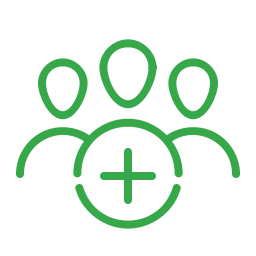 Jornadas (d)Efecto Pasillo Facultad de Ciencias